正の数・負の数の計算減法
本時の目標
正の数・負の数の減法の計算のしかたについて理解し、その計算ができるようにする。
式で表そう
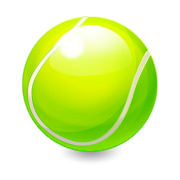 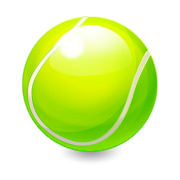 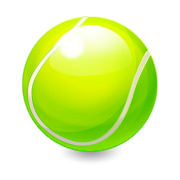 １１－６＝５
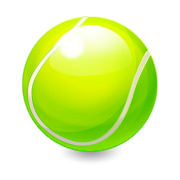 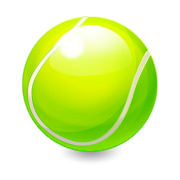 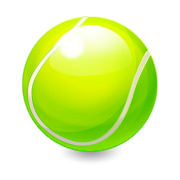 １１より６小さい数を求める計算
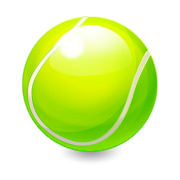 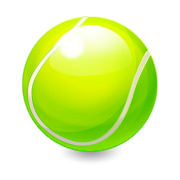 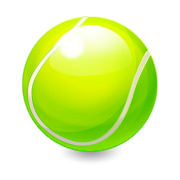 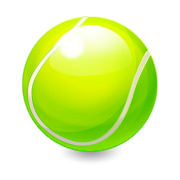 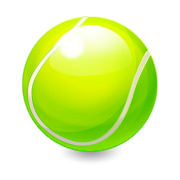 （－４）ー（＋６）＝
－４より＋６小さい数を求める計算
－６大きい数
（－４）＋（－６）＝
－１０
（＋５）ー（＋８）＝
＋５より＋８小さい数を求める計算
－８大きい数
（＋５）＋（－８）＝
－３
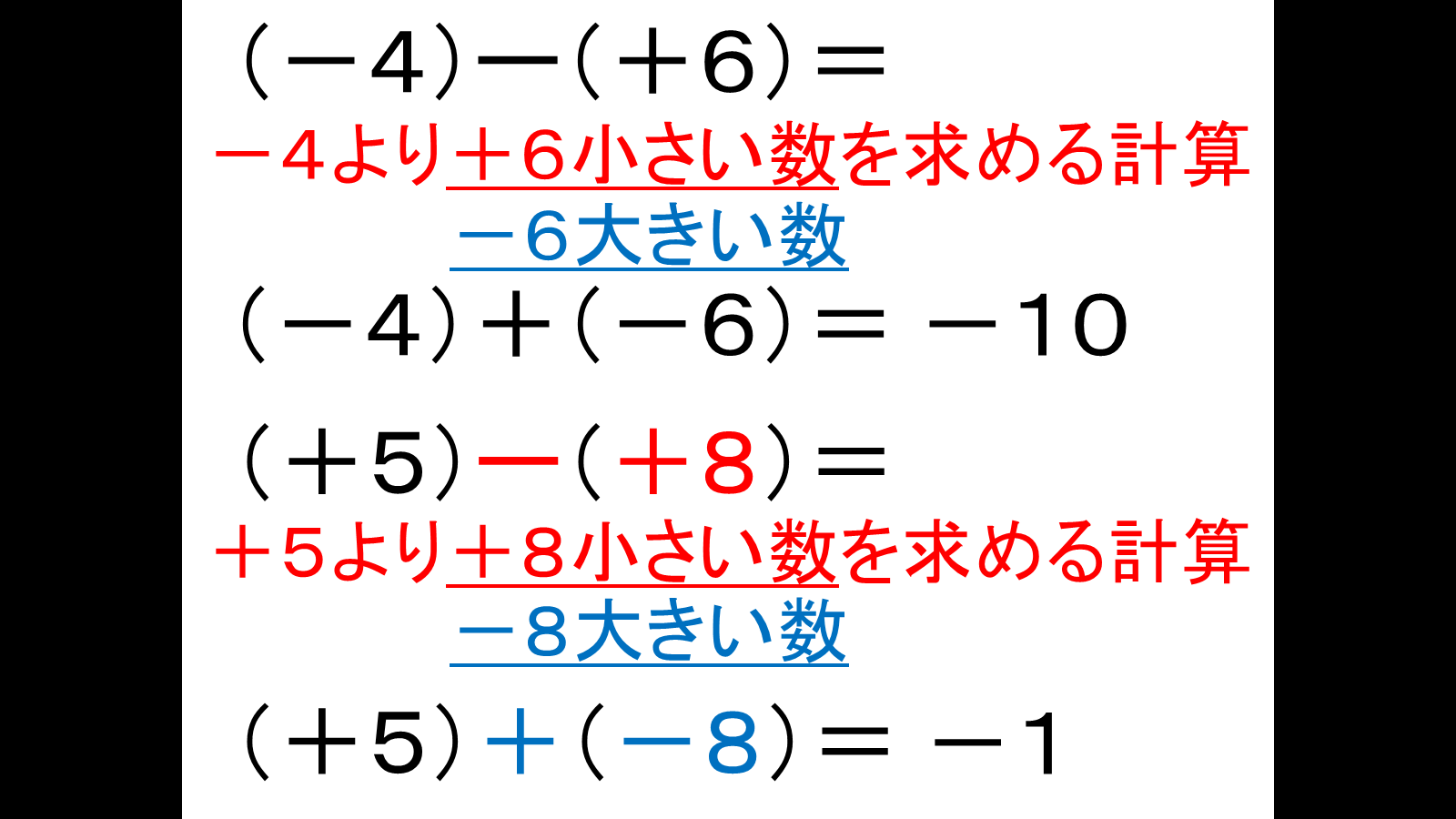 正の数をひく計算は負の数をたす計算に変えることができる。
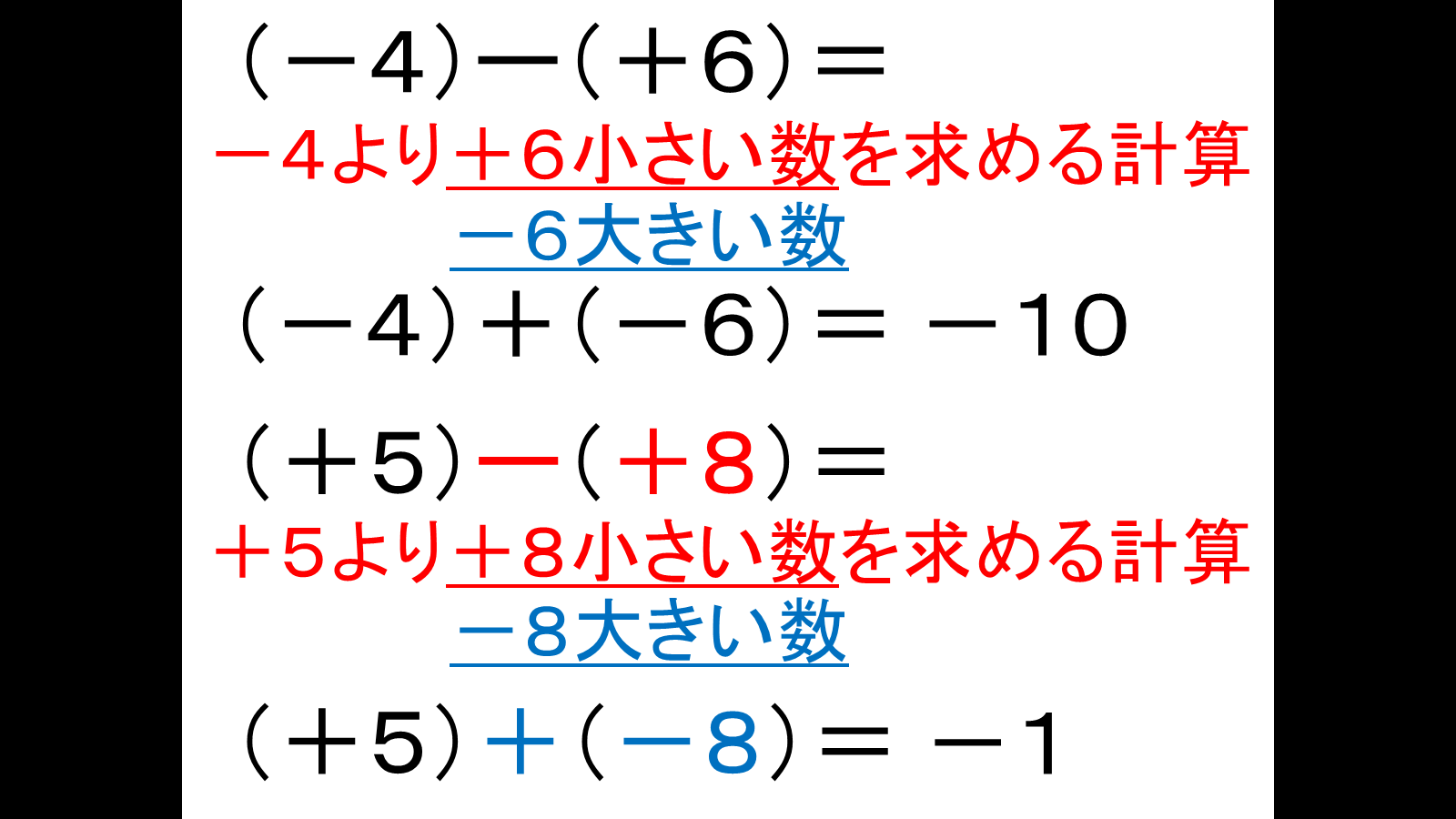 －３
正の数・負の数をひくには、符号を変えた数をたせばよい。
ひき算のことを減法といいます。
減法の計算
（－６）ー（＋１０）
＝（－６）＋（－１０）
＝－（６＋１０）
＝－１６
（＋８）ー（－３）
＝（＋８）＋（＋３）
＝＋（８＋３）
＝１１
教科書P27　問６、問７をやろう！
問６　次の計算をしなさい。
(１)　（＋６）－（－２）　　(２) （－９）－（＋４）　　　(３)　０－（－７）

　

(４) 　（－５）－（－５）　(５)　（－２７）－（－１２）　(６)　 （－１７）－（＋５４）
問７　次の計算をしなさい。